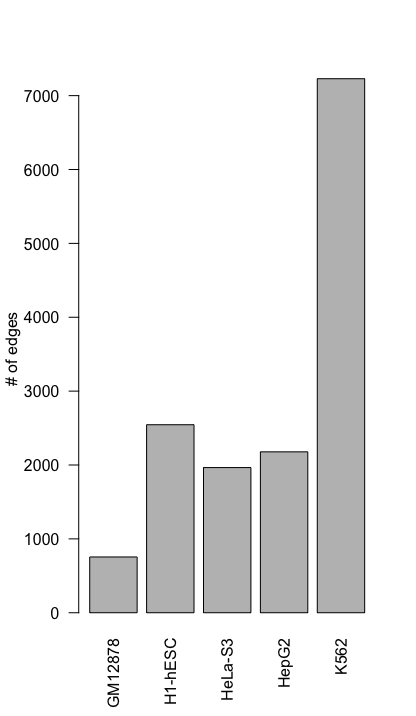 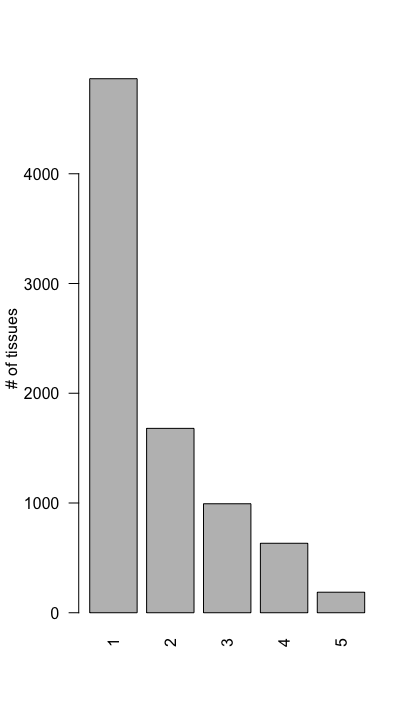 DHS peak intersect within 5KB around any coding TSS
DHS peak intersect within 1KB around any coding TSS
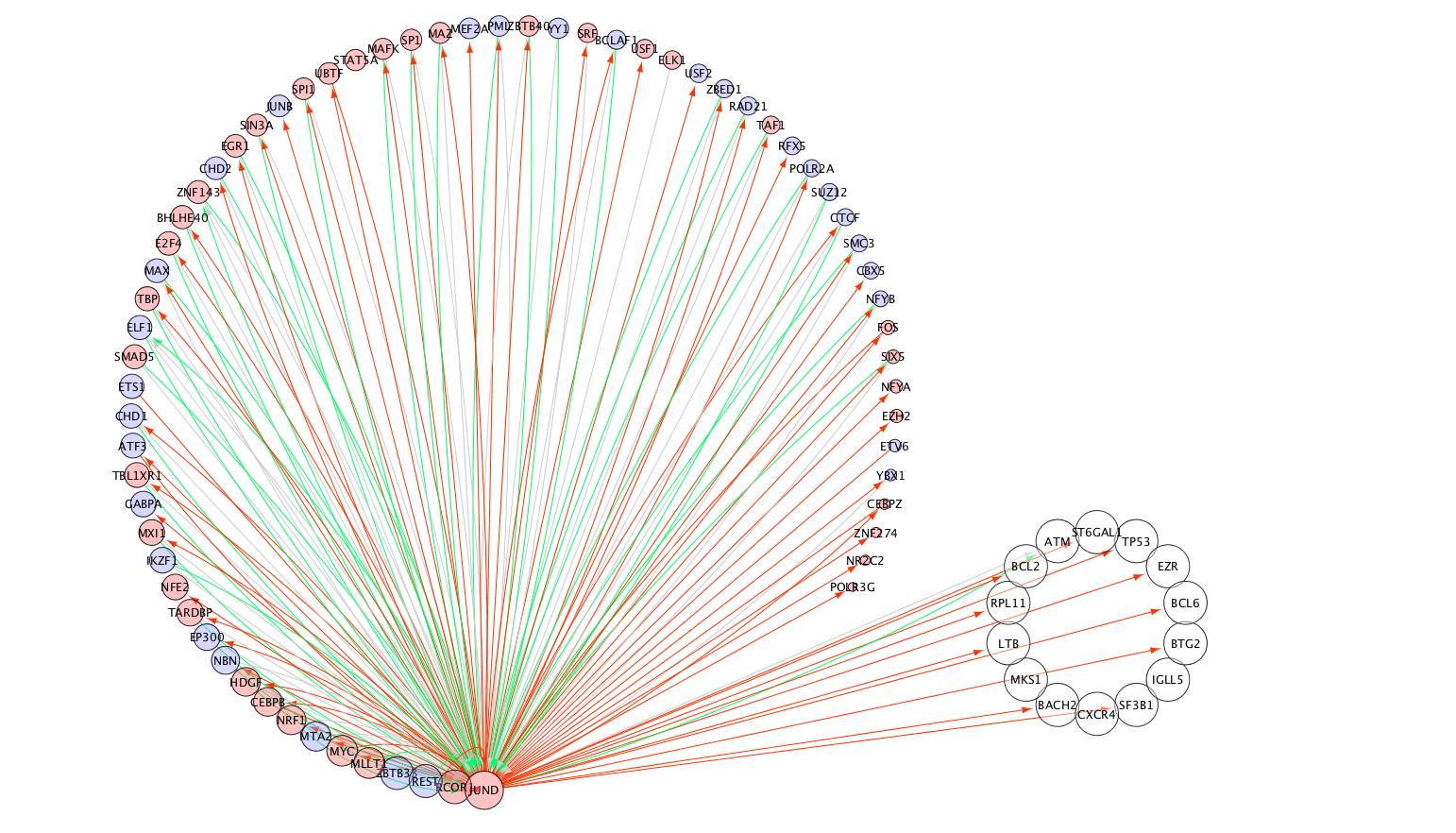 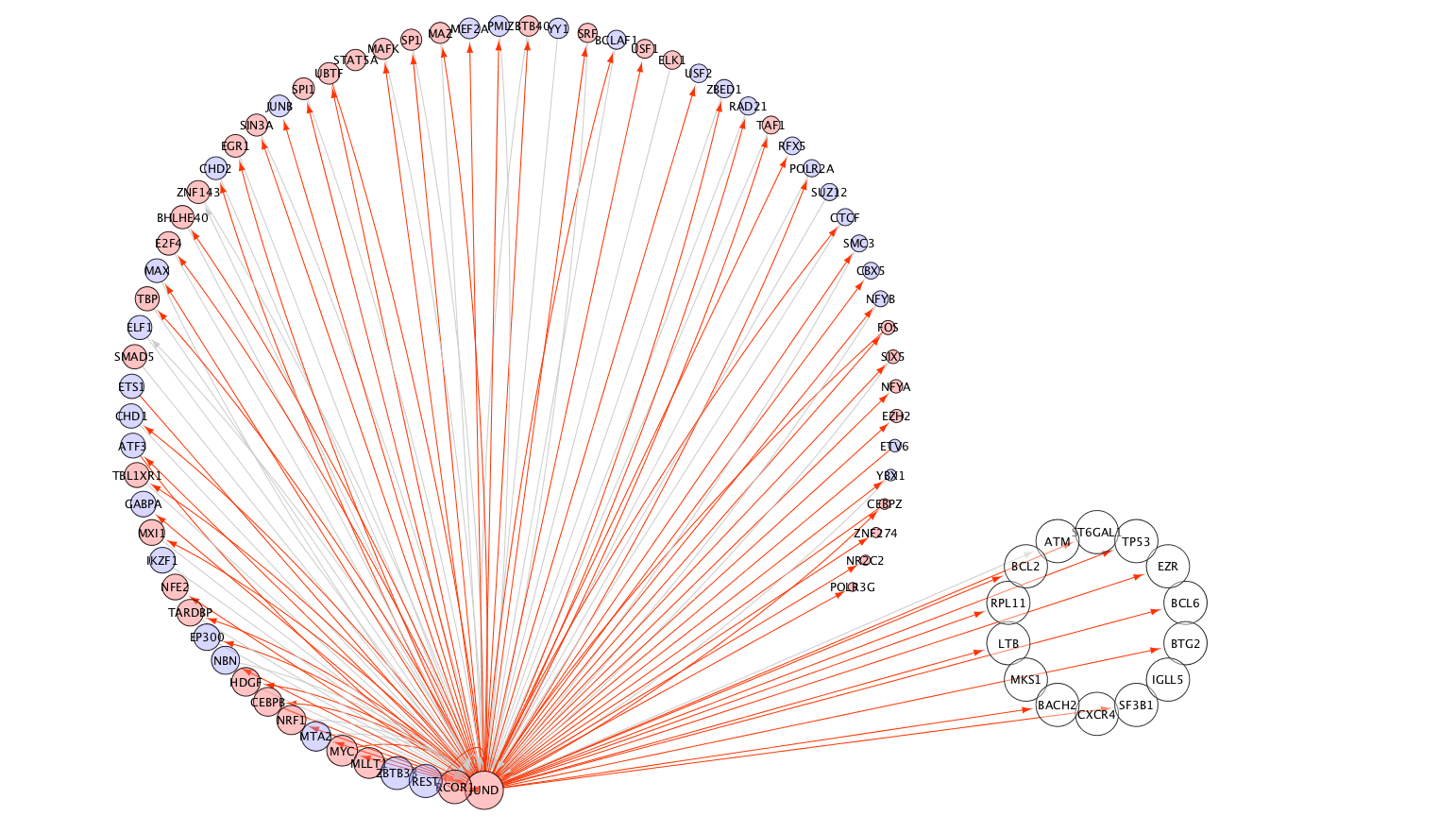 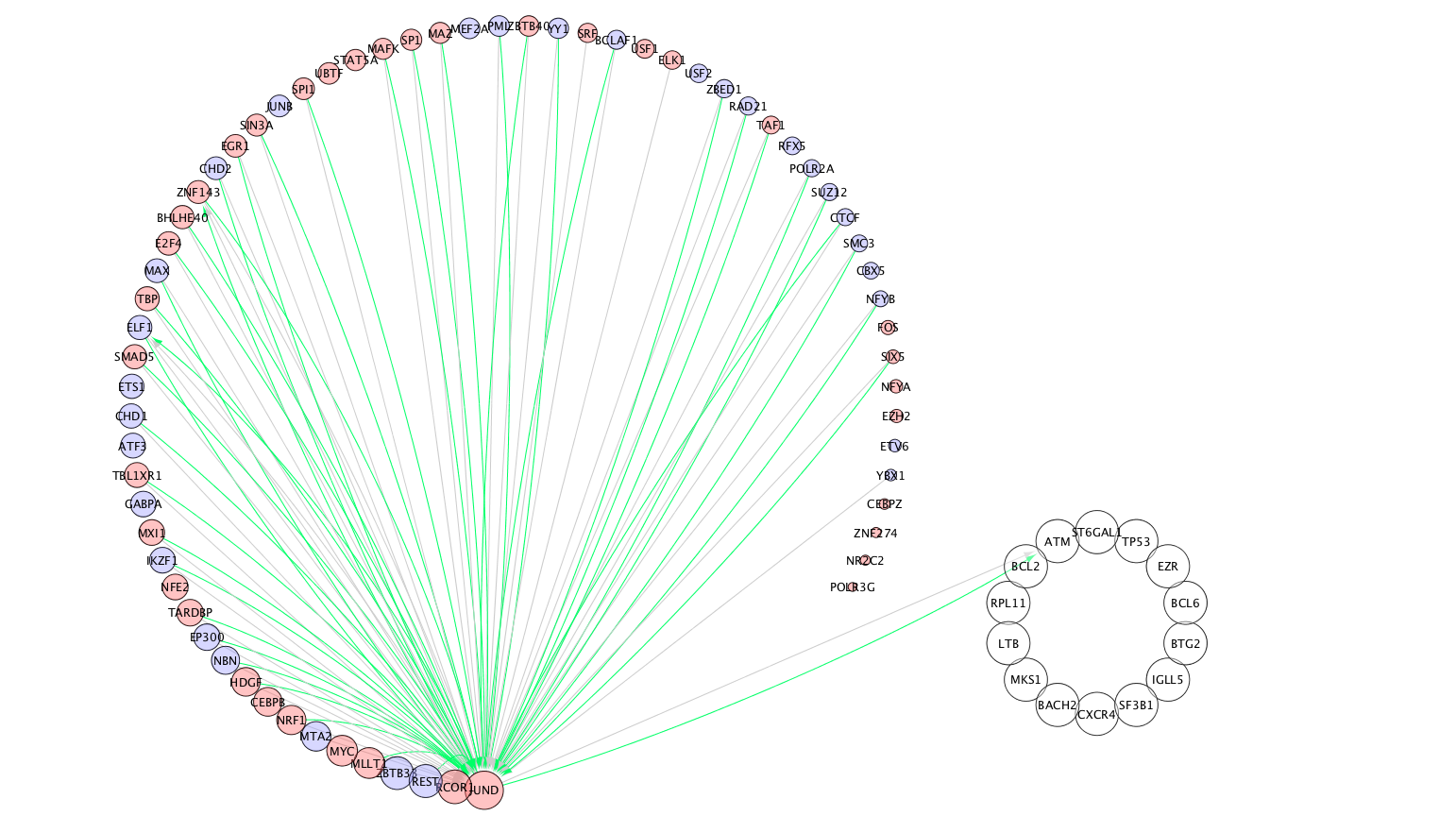 ESR1: foldchange=0.6279199, log(fc)=-0.6713477
ZNF687: foldchange=0.3612065, log(fc)=-1.469104
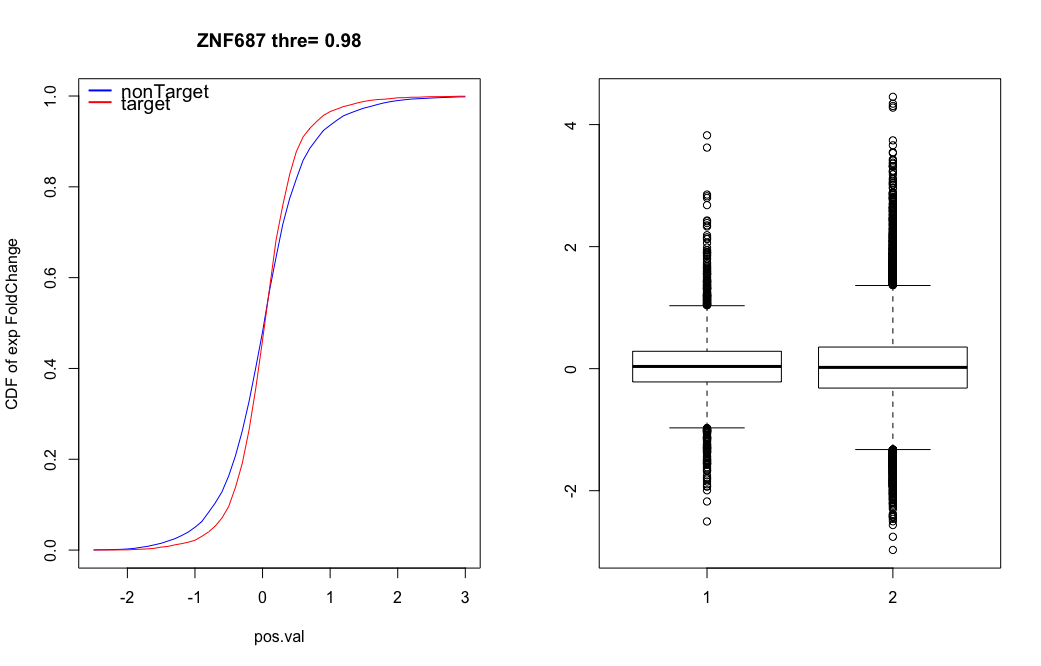 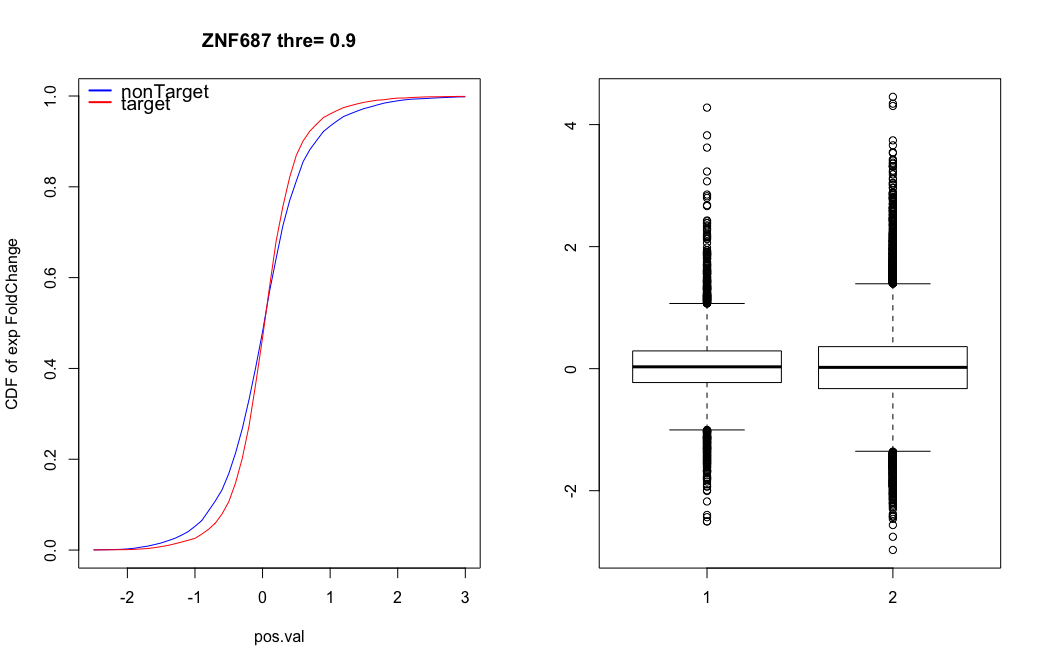 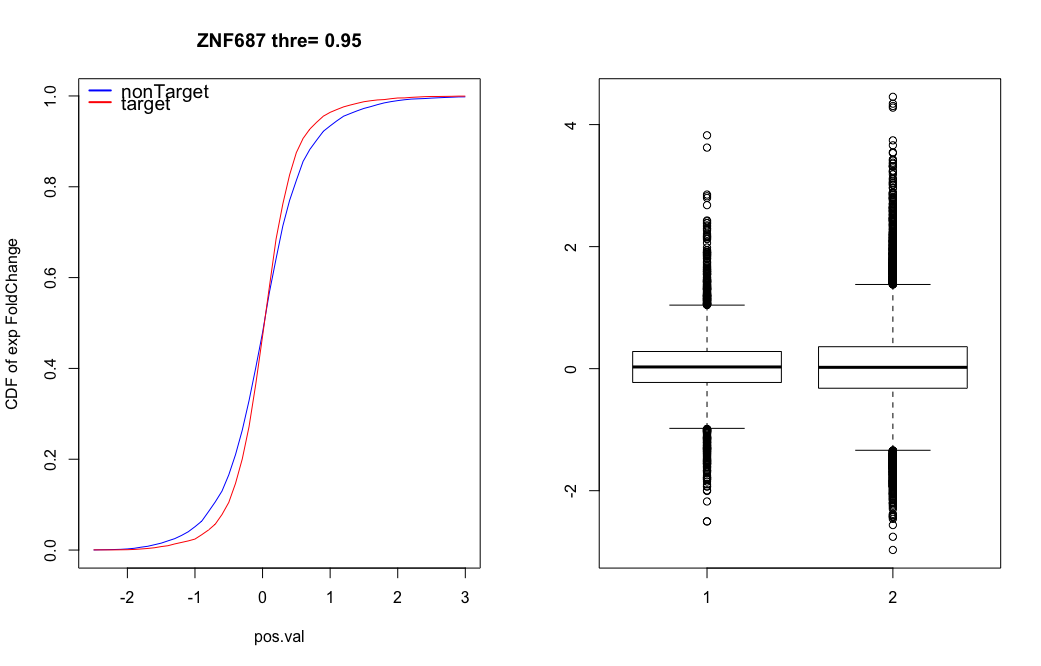 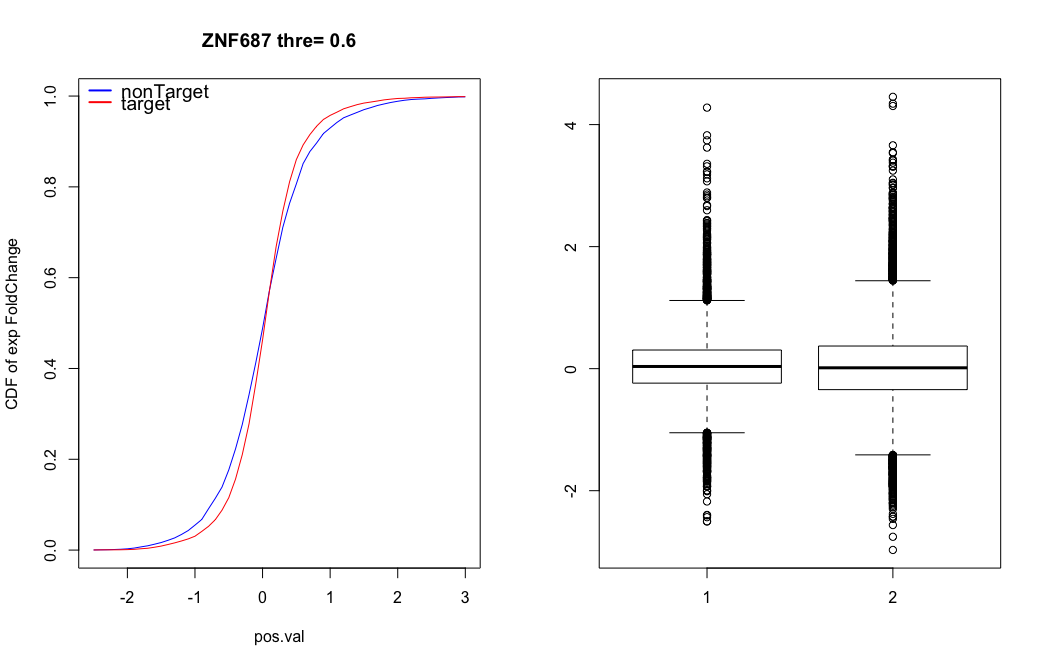 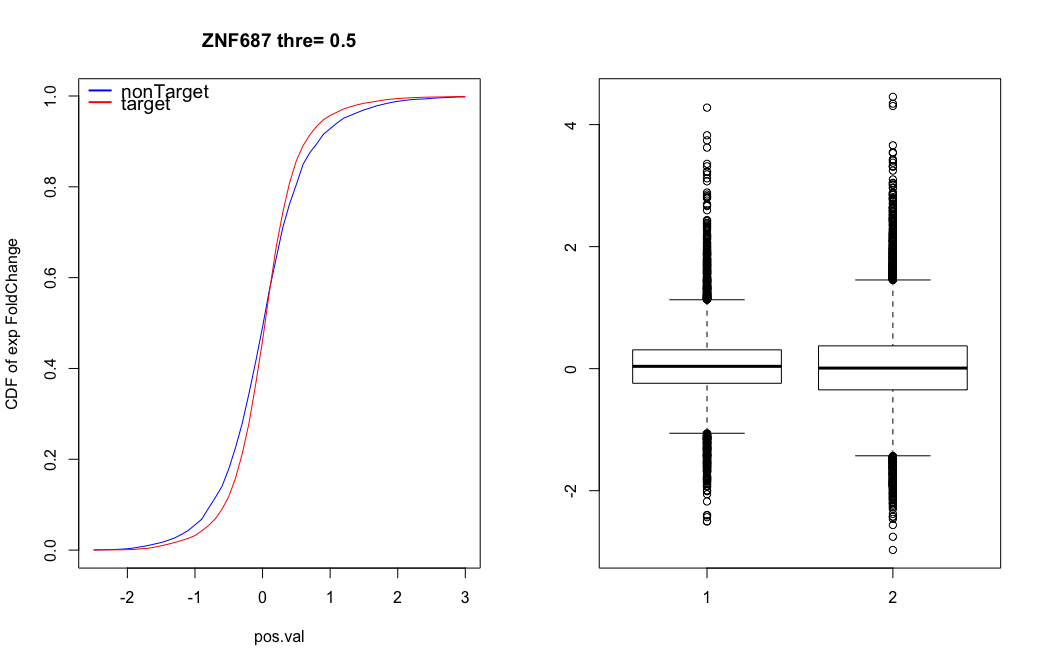 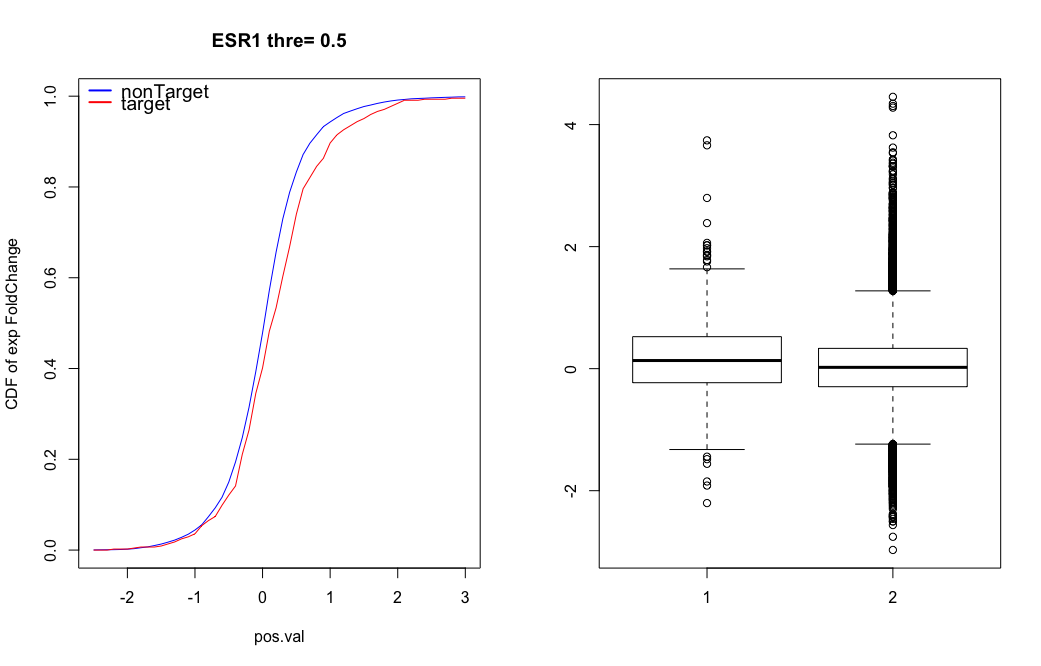 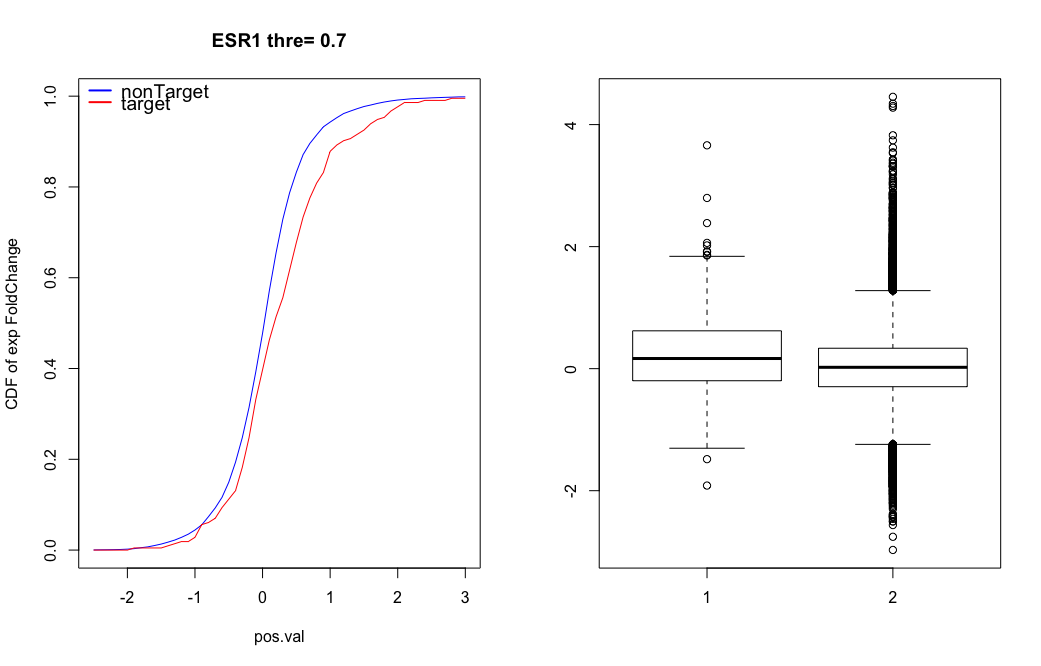 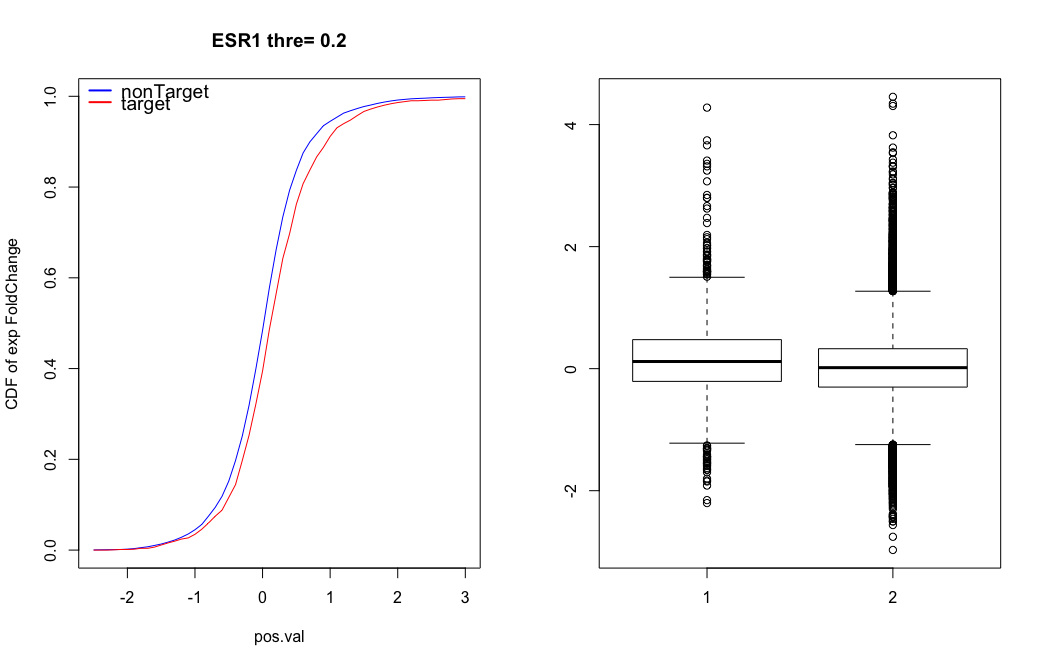 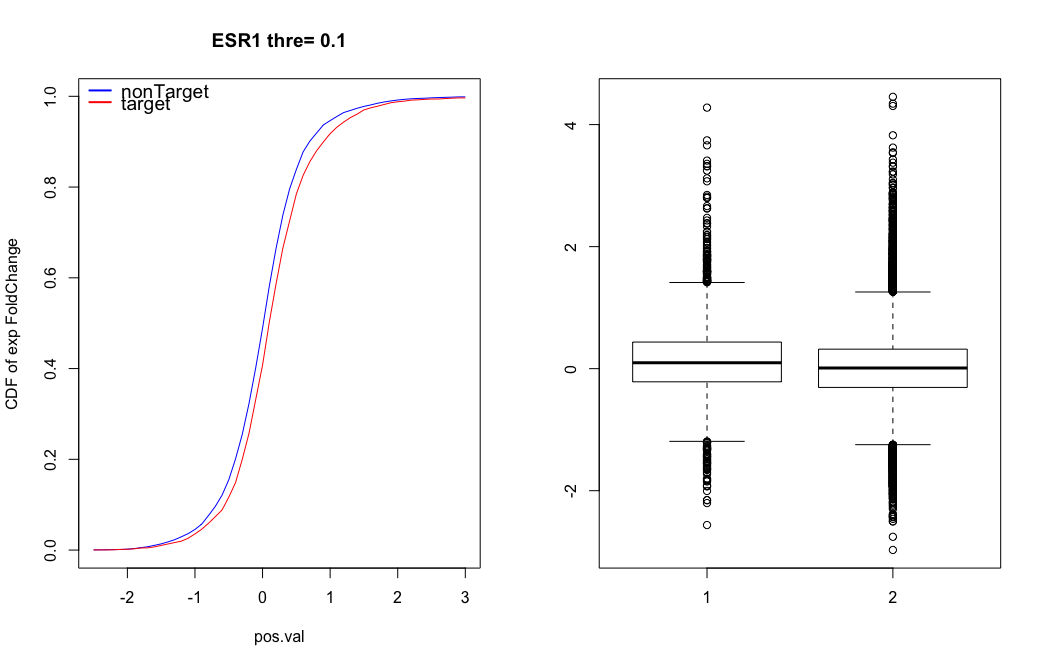 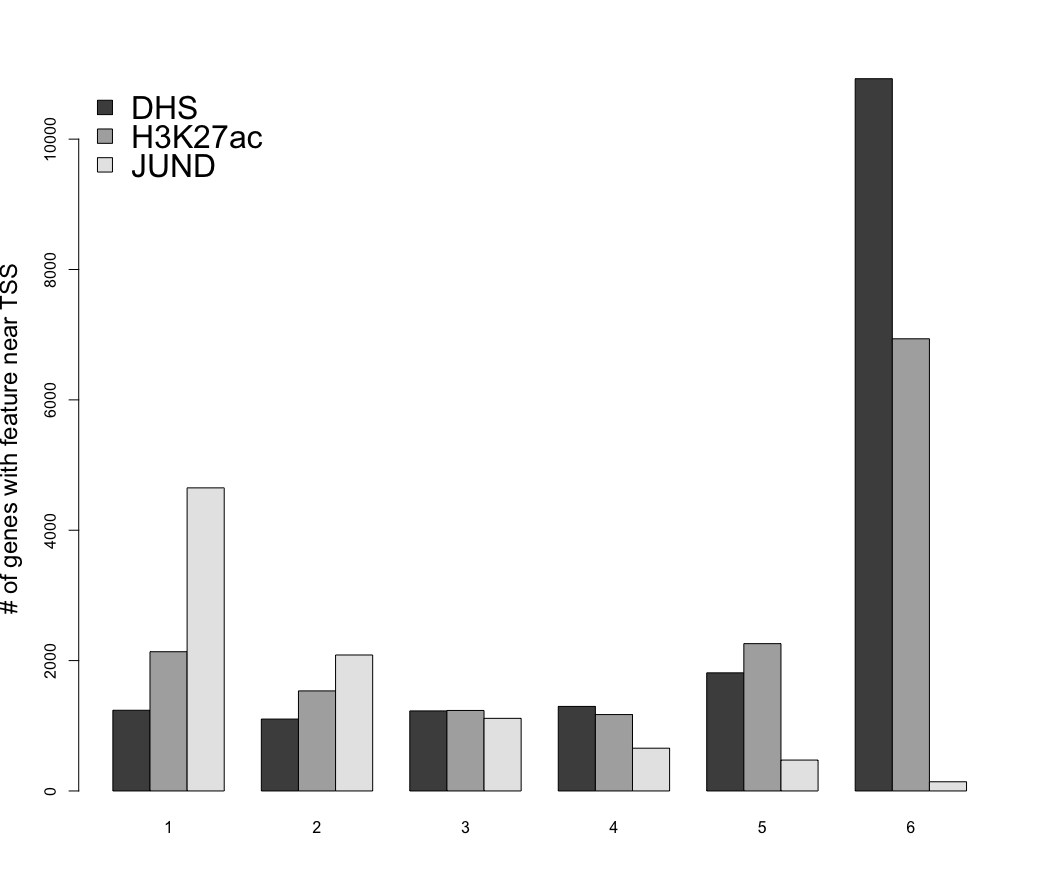 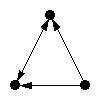 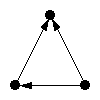 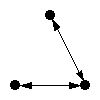 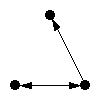 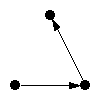 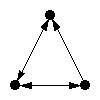 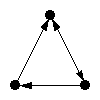 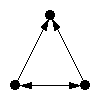 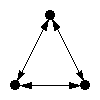 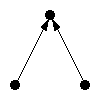 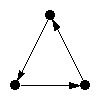 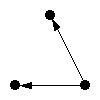 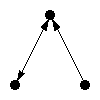 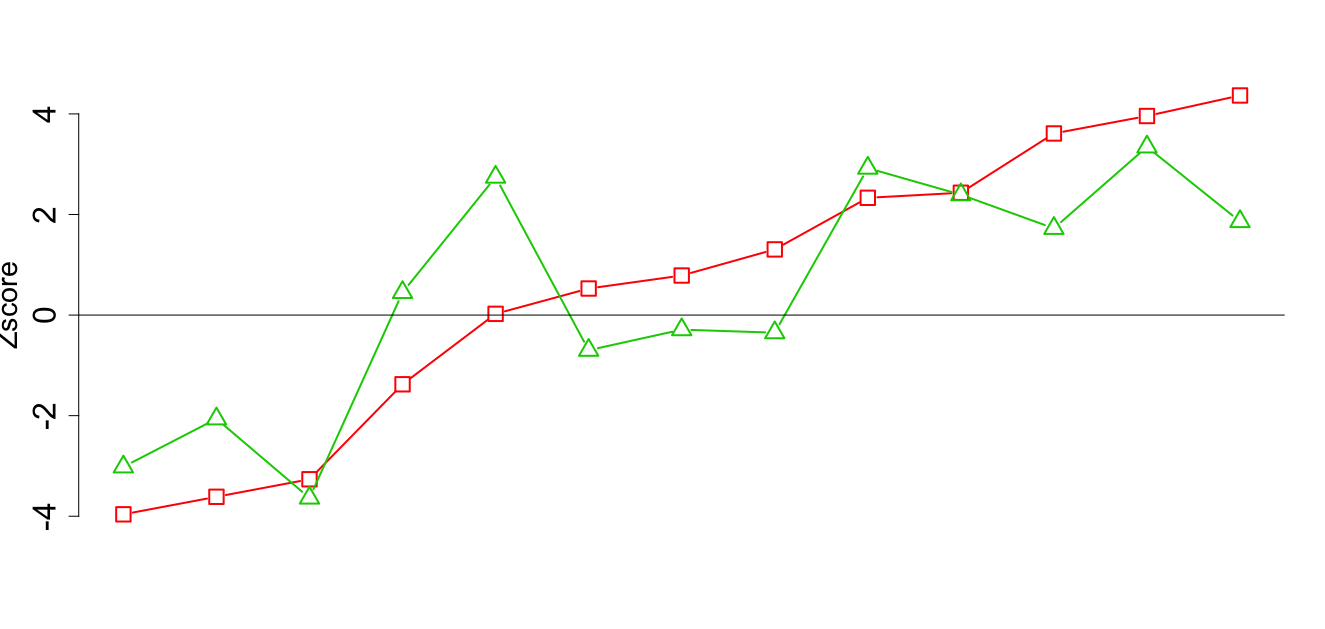 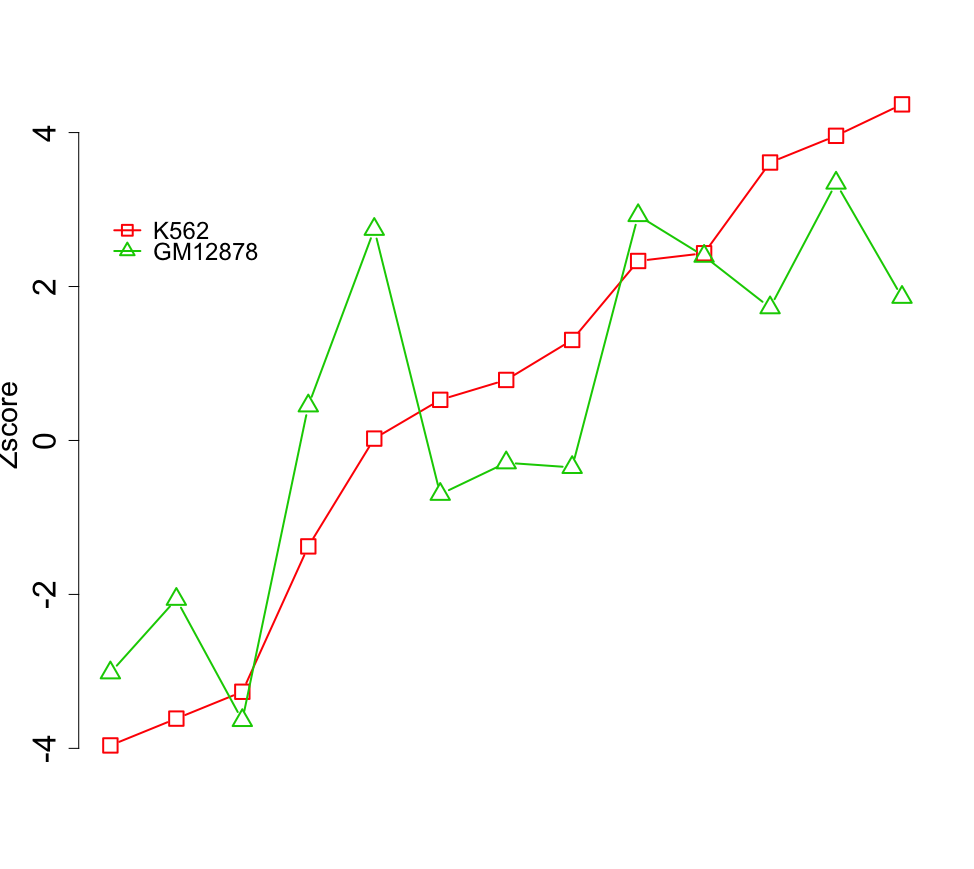 Network motif analysis using TF-TF only
Need to replot using the FULL network
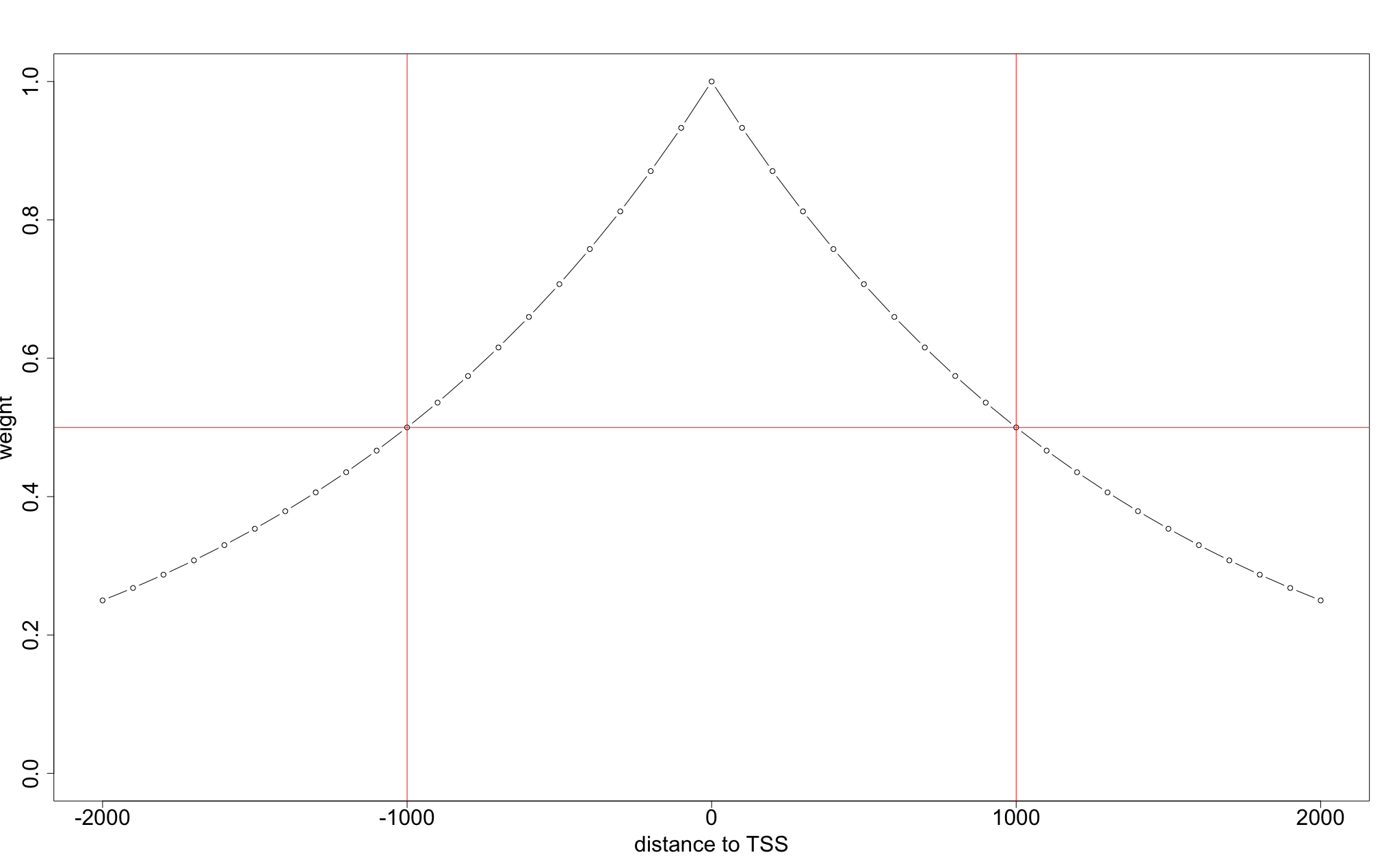 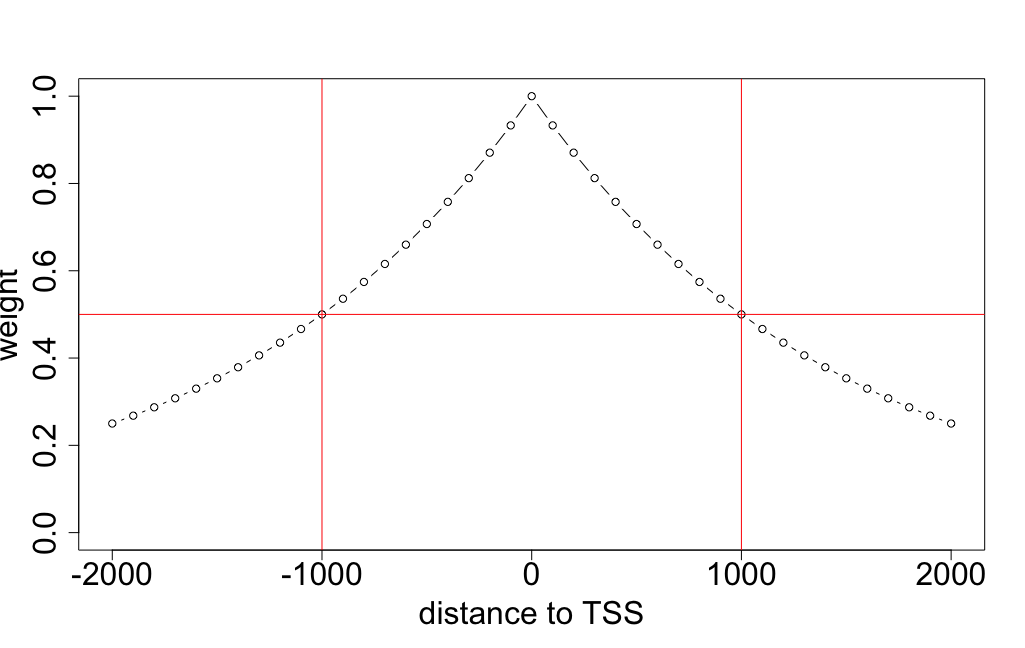 peak1
peak2
peak3
S = s1*w1+s2*w2+s3*w3
Regulation potential between TF i and gene k
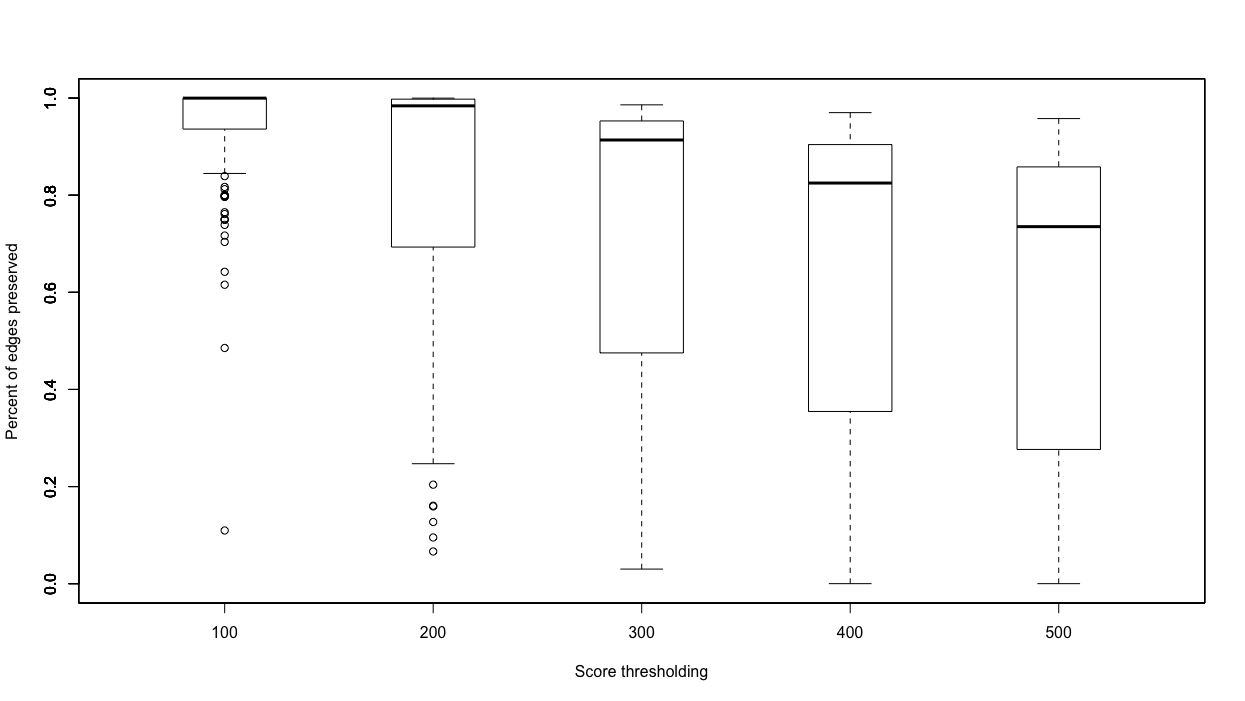 Pruning network by regulation scoring
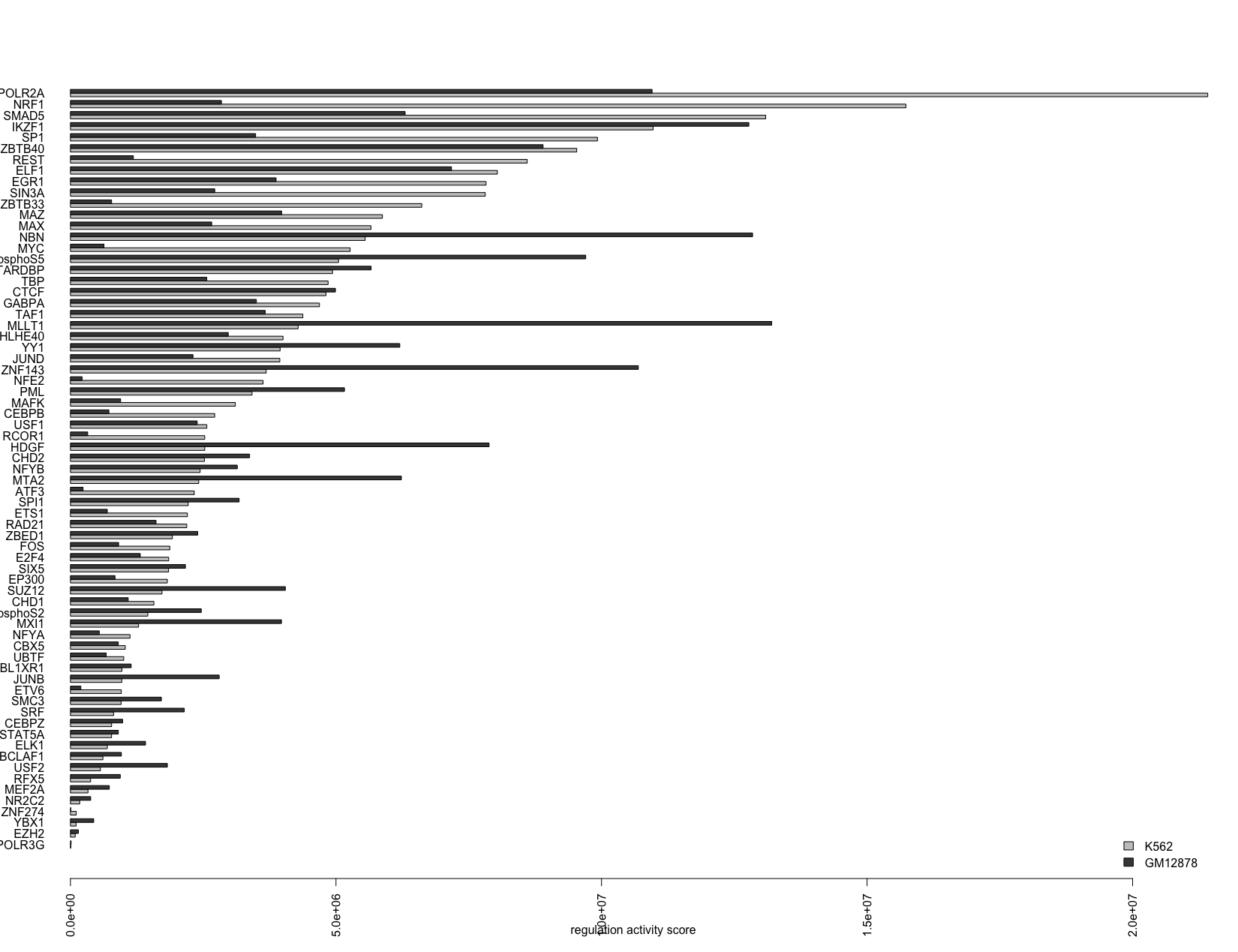 Regulation Activity score for each TF in a cell line
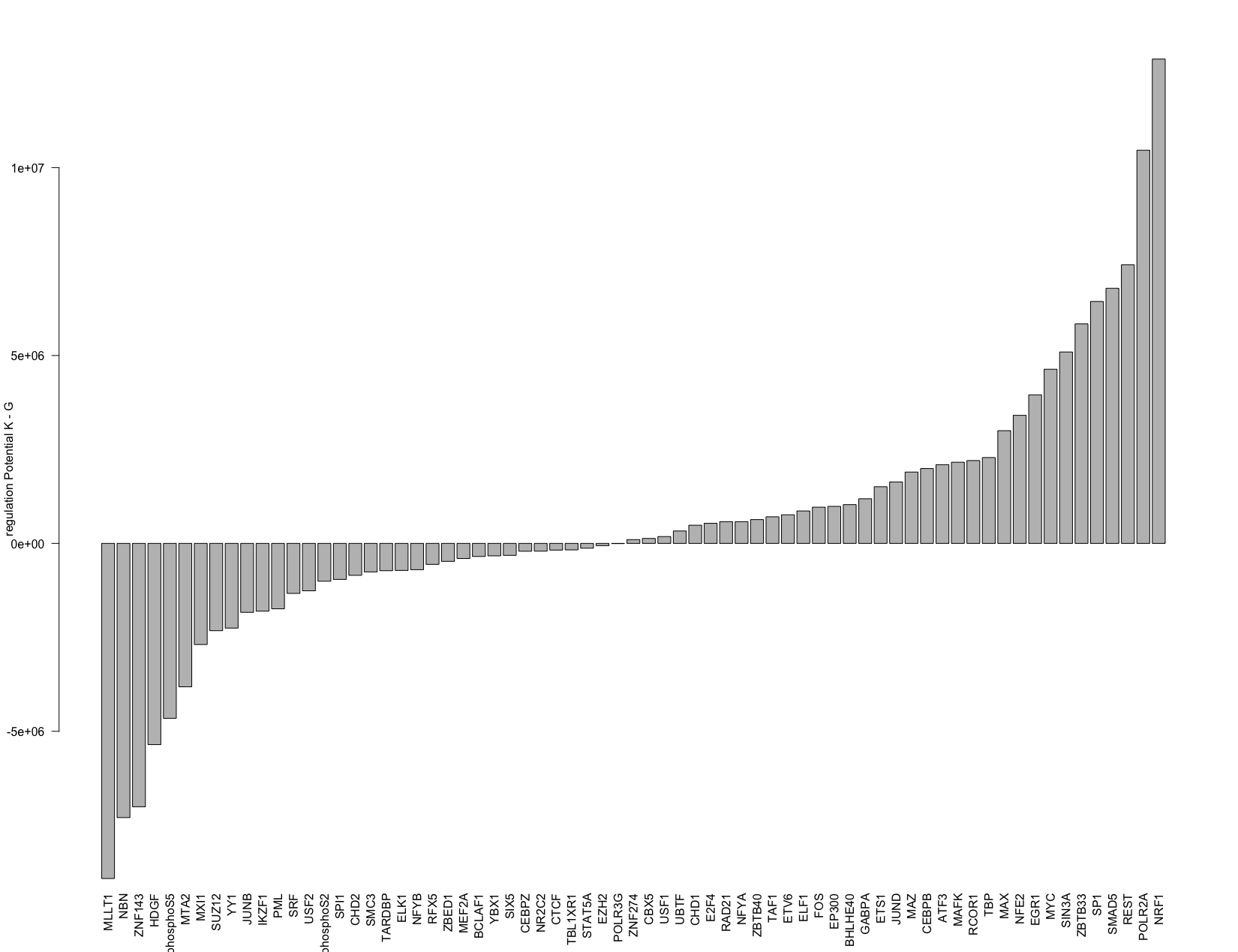 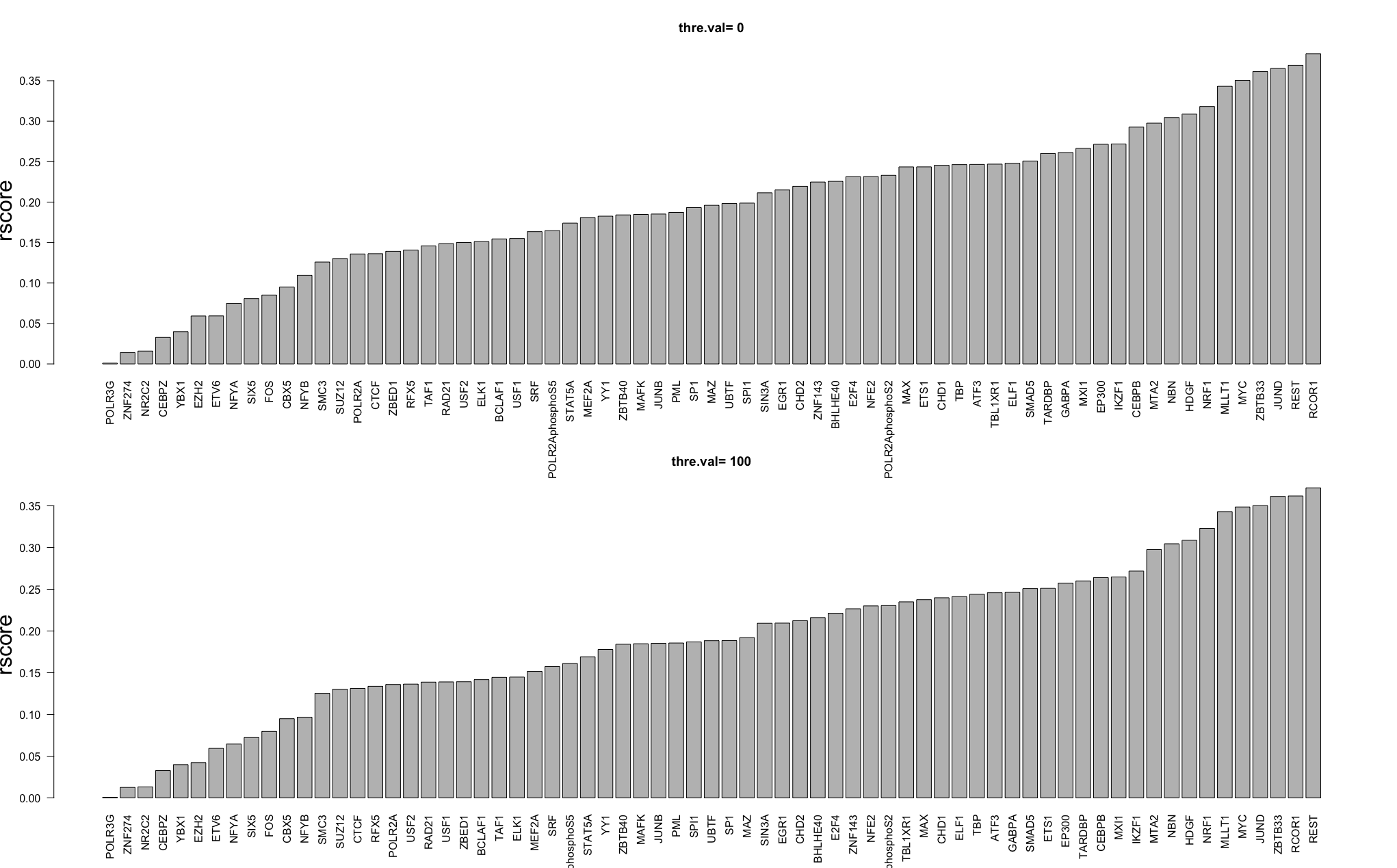 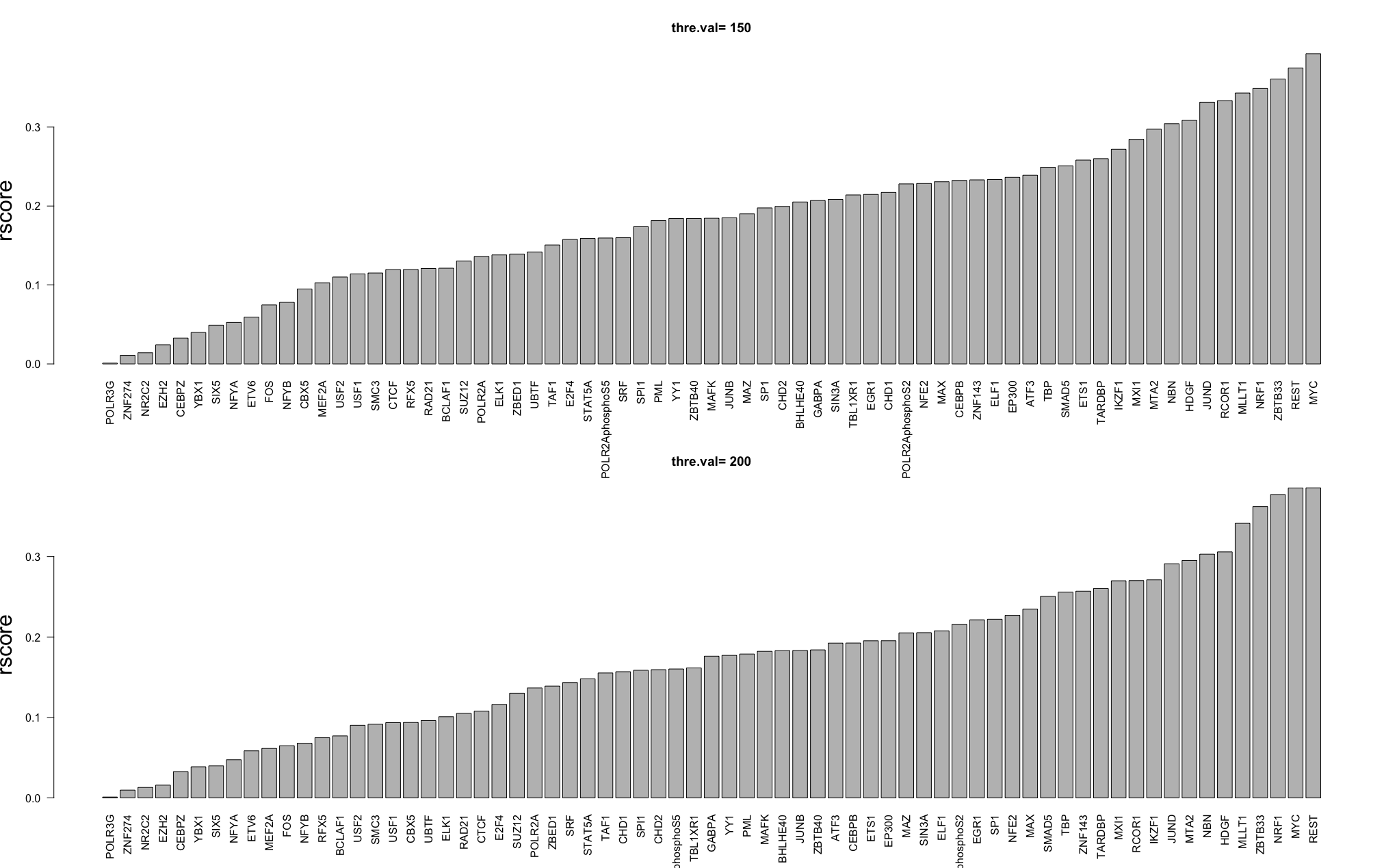 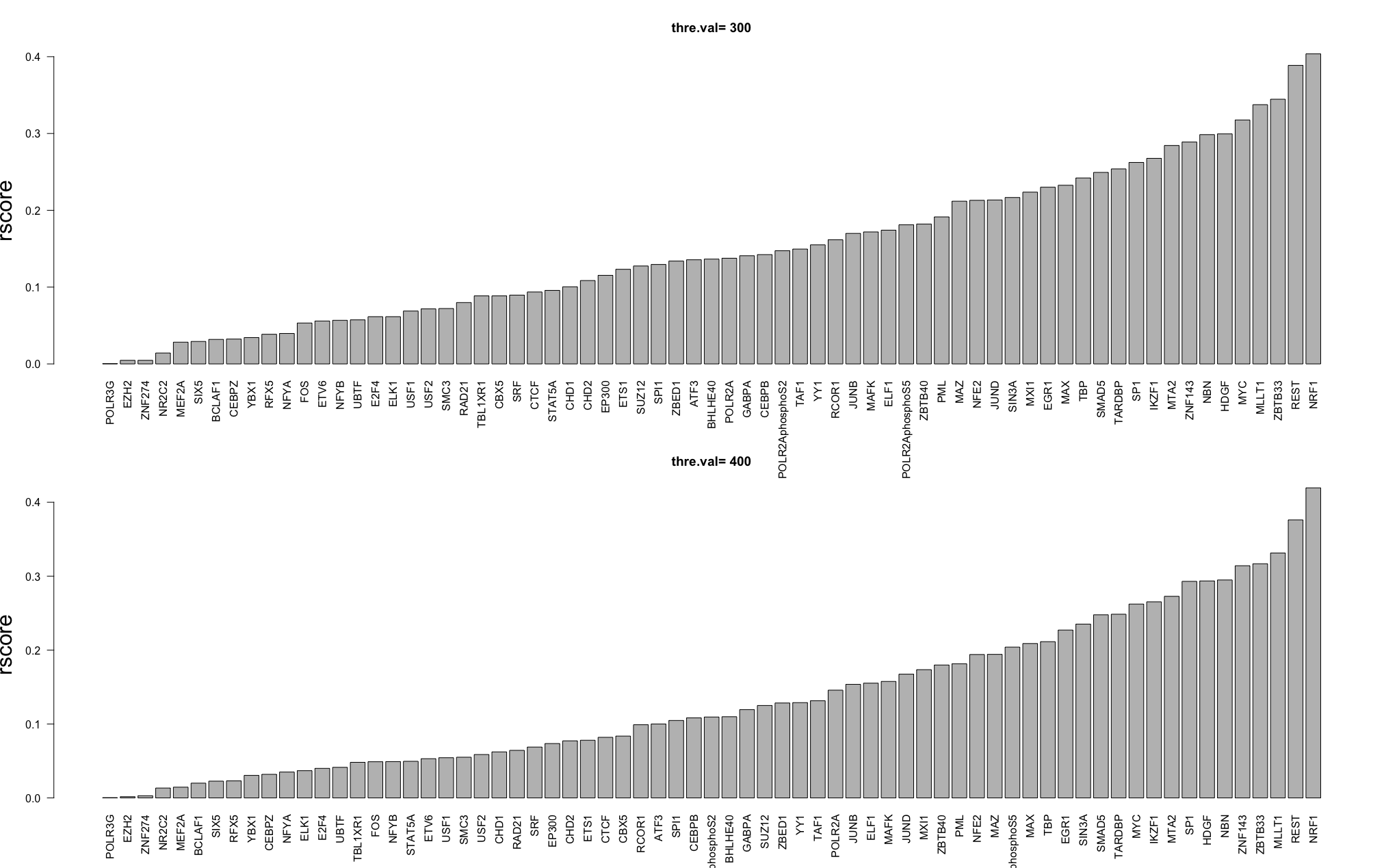 Regulation potential matrix in K562
Regulation potential matrix in GM12878
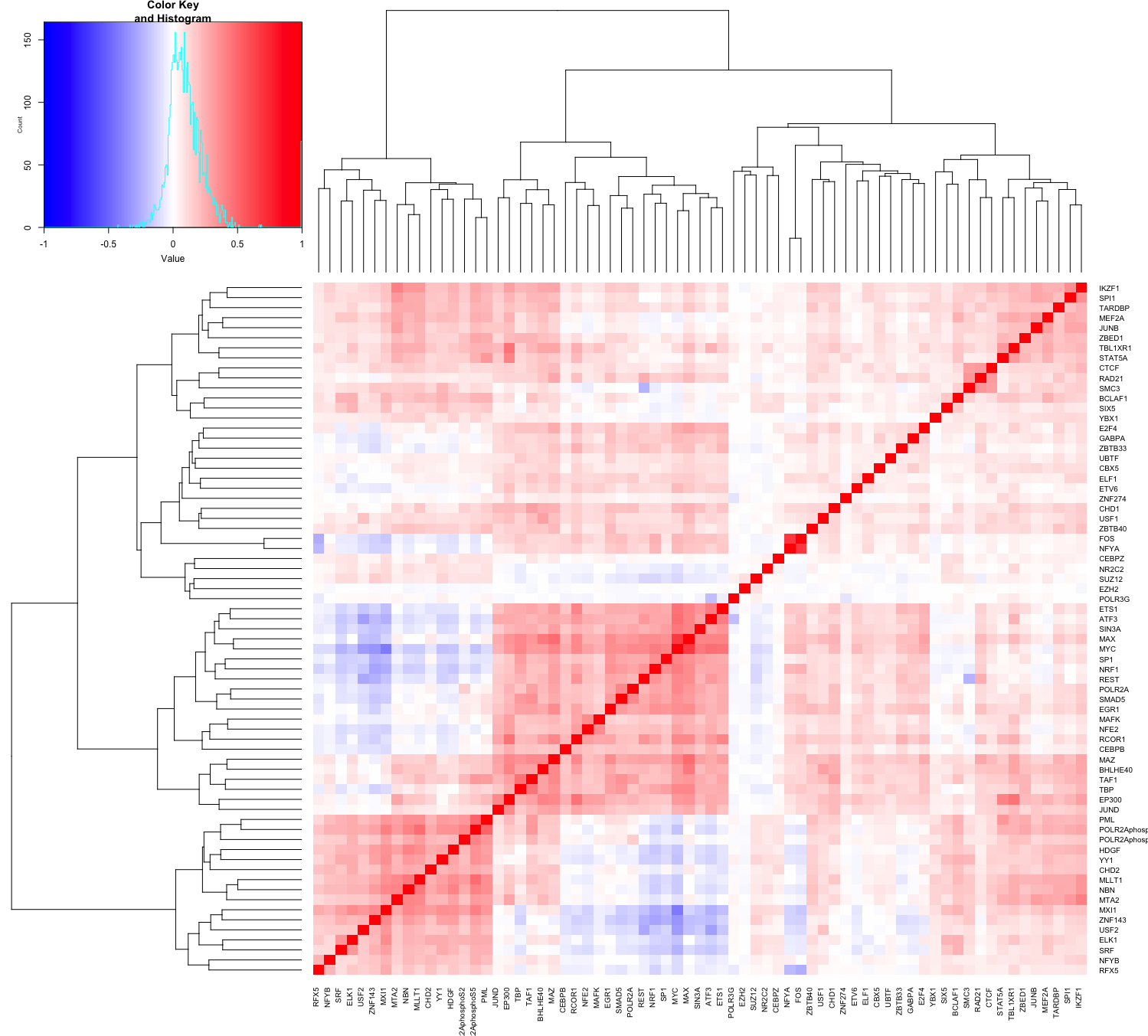 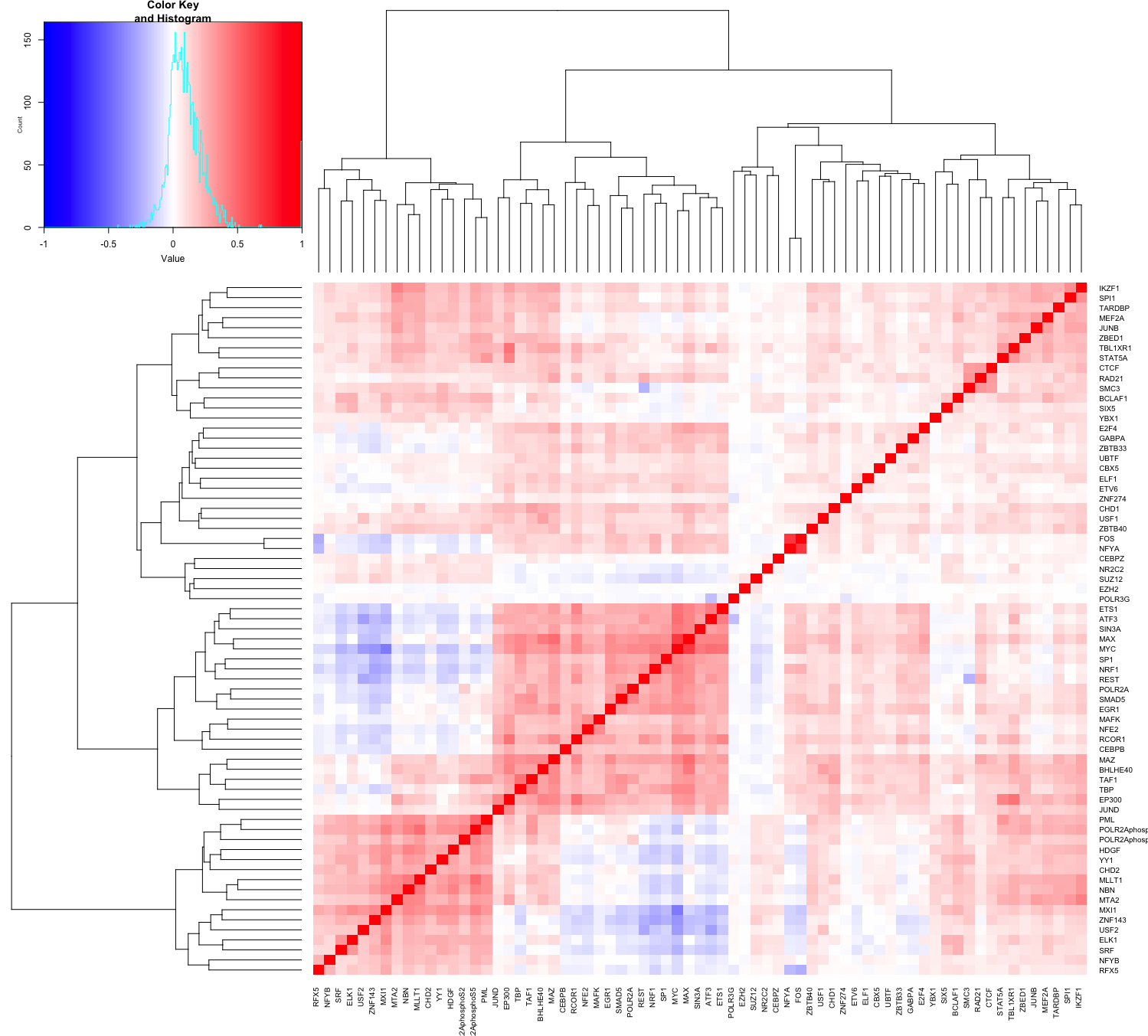 Mostly less “regulative” in K
Mostly more “regulative” in K
Breast Cancer
TP53, apoptotic
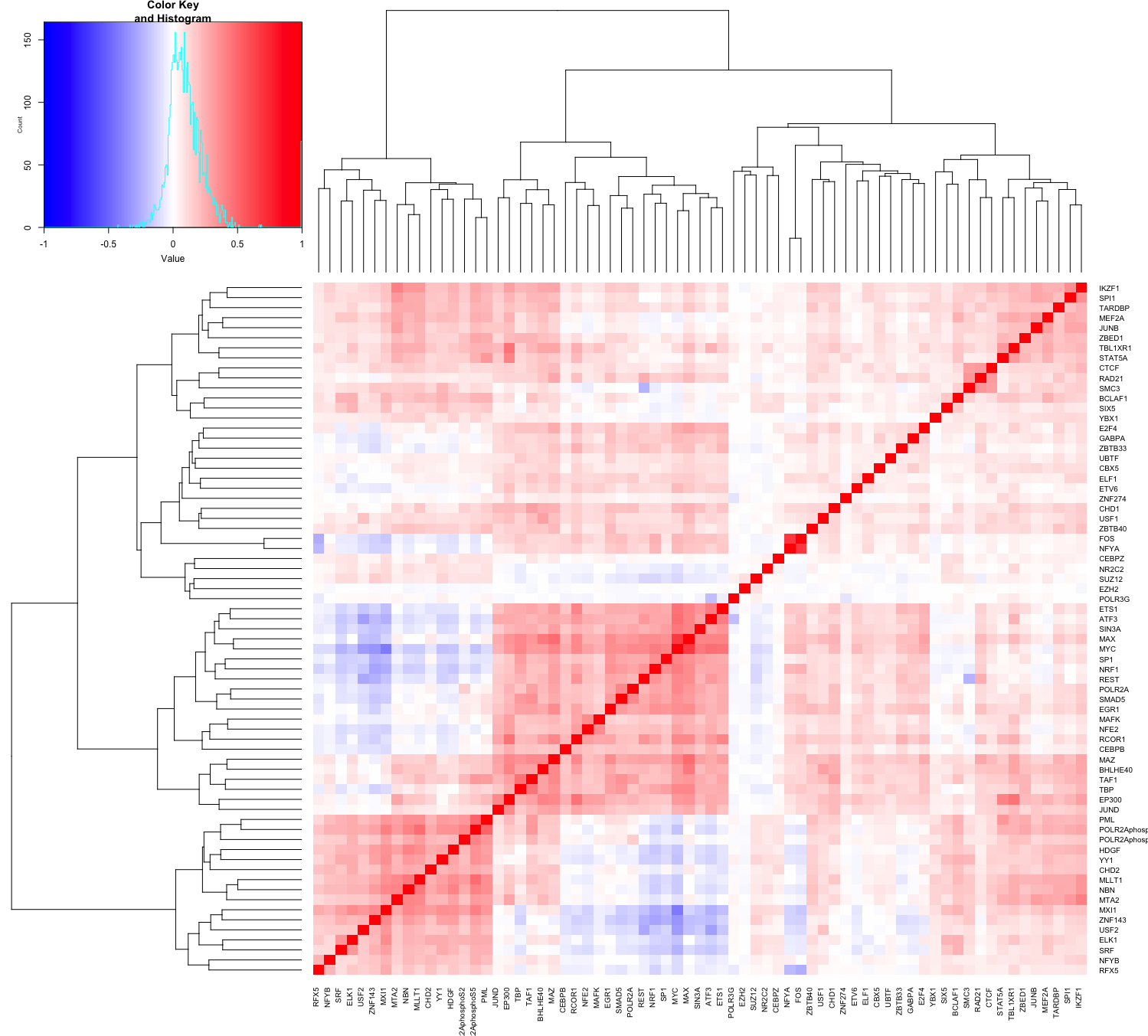 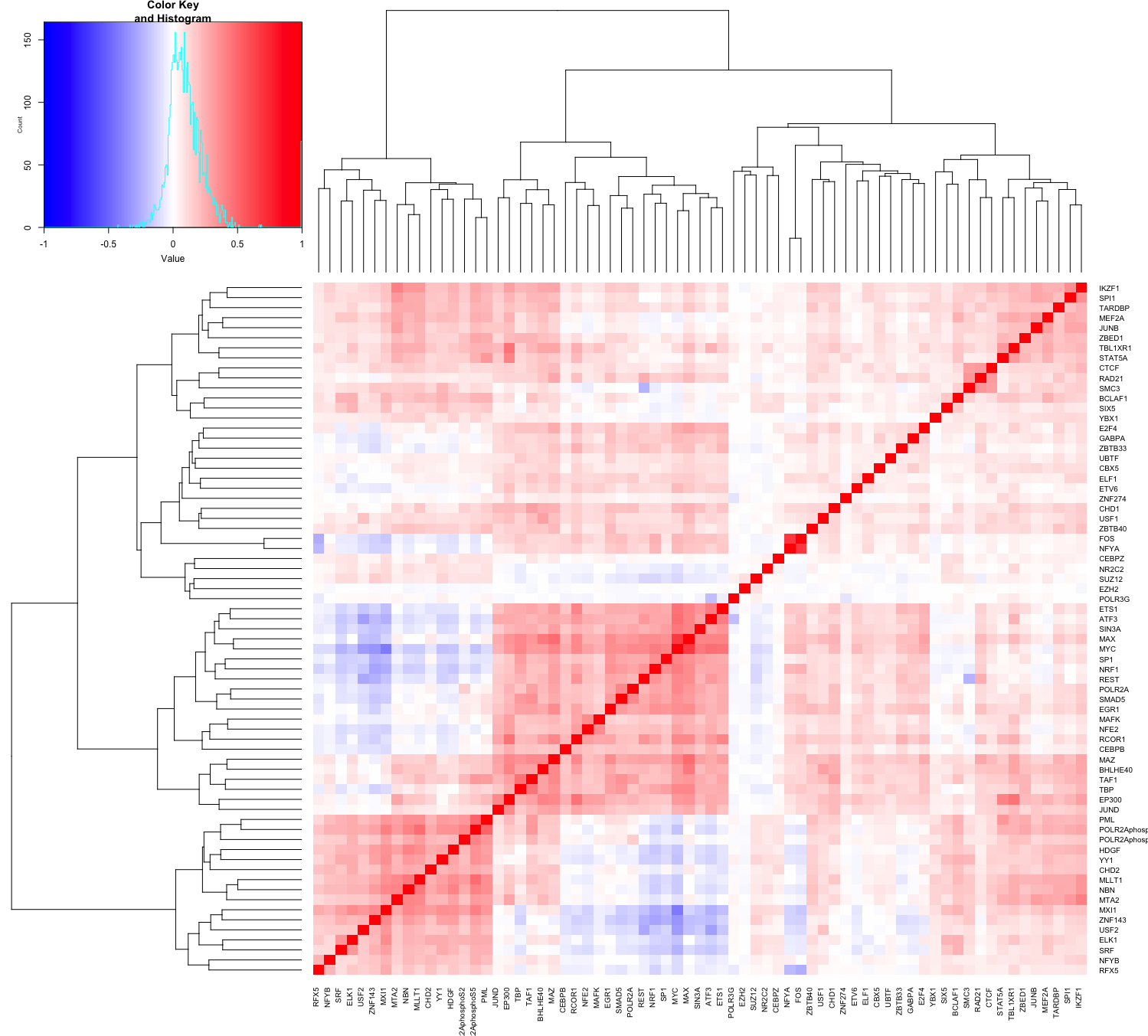 Multiple cancers
MYC pair, lung cancer
oncogene
proliferation & tumors metastasis
Breast & prostate cancer
Tumor suppressor
Co-deleted with TP53
Breast cancer
Multiple tumor
AML
? Fusion in Lung cancer
DLBCL
oncogene
Breast cancer
suppress tumor invasion
apoptosis regulator
Cervical&Ovarian
Tumor suppressor
Proto-oncogene